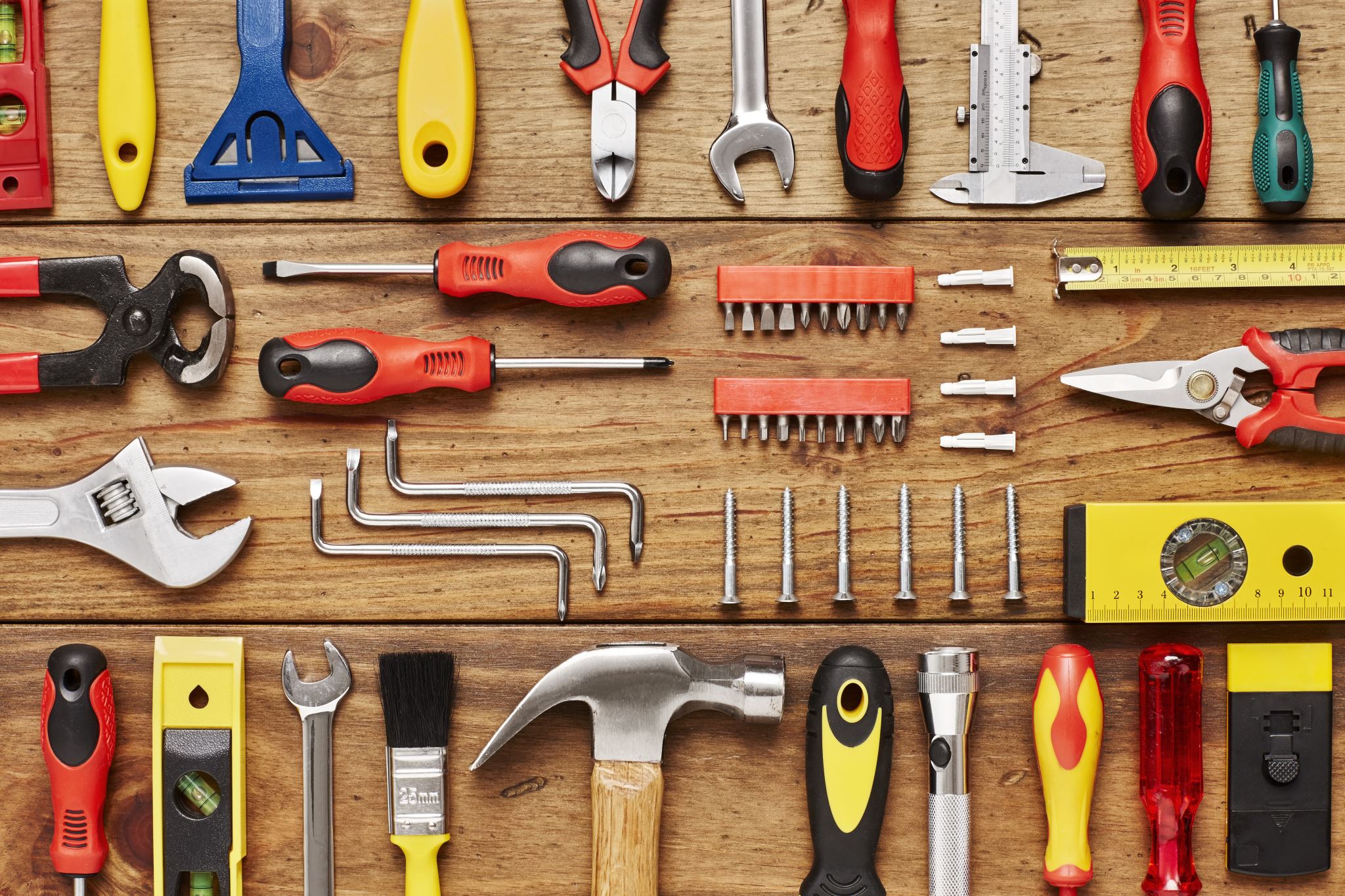 Using TiVA analysis to understand the “success” of countries, and recommend pathways for Africa within the context of today’s world
How to develop AfCIOT into a usable policy tool?
Questions
We are developing AfCIOT (African Continental Input Output Table) how do we make it into a usable tool, i.e. how can we develop targets for African countries, to monitor progress towards?

Using OECD’s TiVA indicators how can we identify trends and case studies to support the roll-out and use of AfCIOT for African policy-making?
Definitions
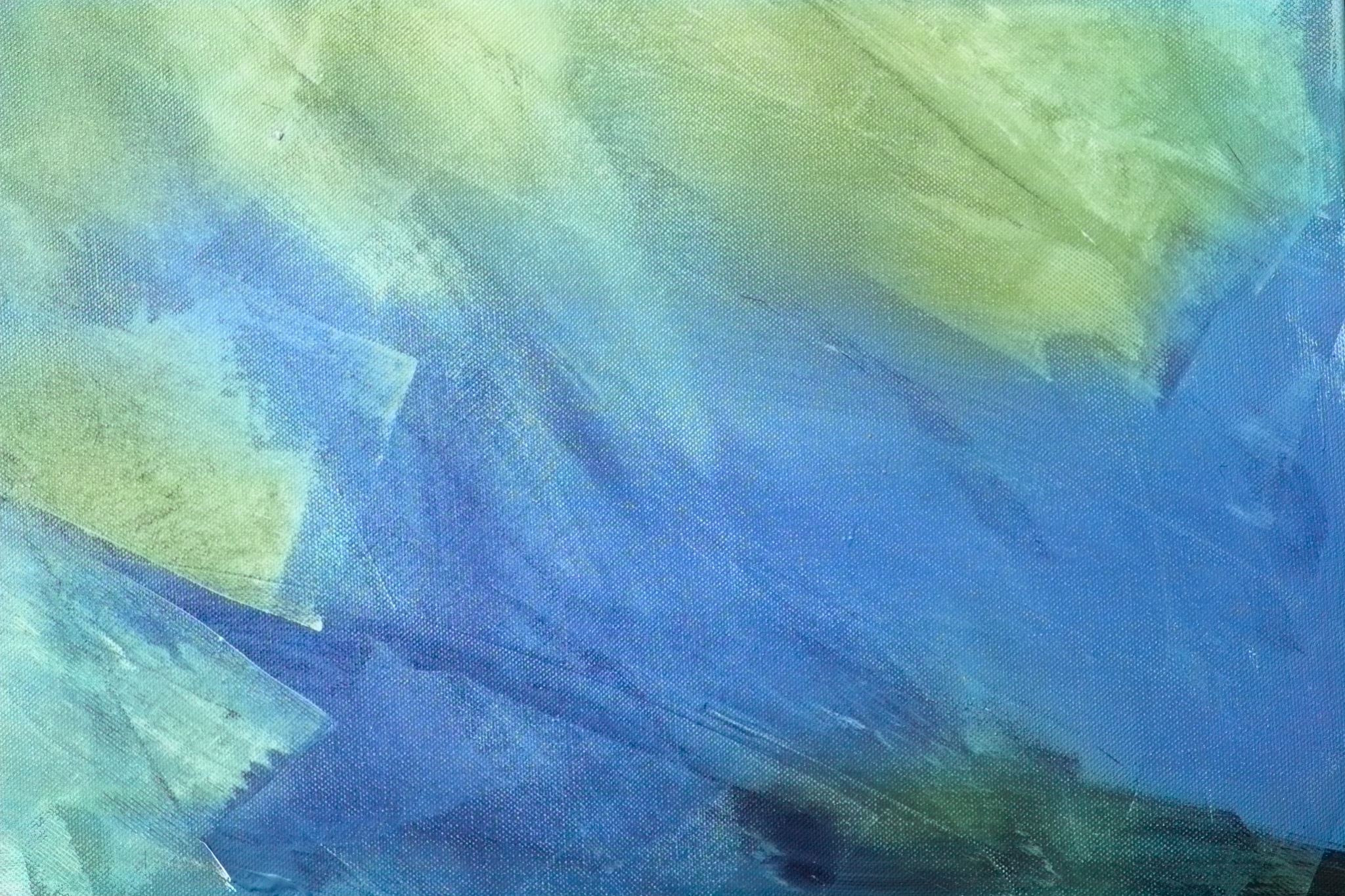 The TiVA indicators most relevant for tracking development
Descriptive Trends
Plot average trends of TiVA indicators by:
Upgraders vs Non-Upgraders
Income group at baseline (L, LM, UM)
Sector-specific analysis
Hypotheses for Successful* Development via TiVA Trends
*“Successful” development for the purposes of this study is achieving an income status upgrade according to WB.
Hypothesis 1: Value-added upgrading
Pre-Upgrade Event-Study
Pre-upgrade dynamics:
Significant DVA gains begin 5-10 years before income upgrade
Peak effect at 5 years pre-upgrade (+1.73pp)
Income gradient:
Low-income countries start with 4.6pp lower DVA than high-income
Gap narrows as countries approach upgrade
Sectoral patterns:
Service sectors drive DVA growth (Real Estate +8.1pp, Education +8.1pp)
Resource-based industries lag (Petroleum -28.6pp, Mining -7.5pp)
DiD Treatment Effects
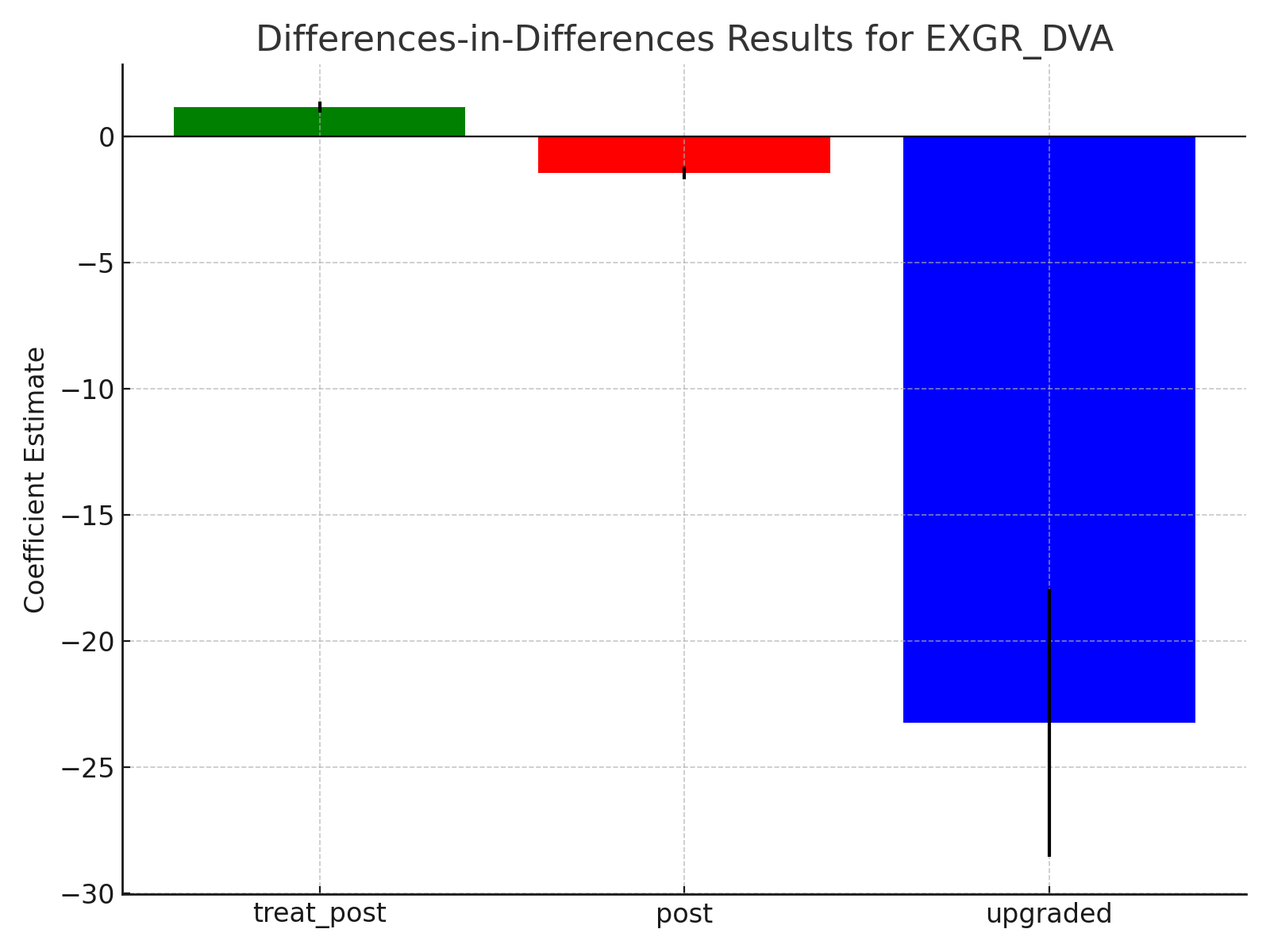 treat_post:   ██████████ 1.15*** (95% CI: 0.93-1.36)  
post:         ███▌ -1.46*** (95% CI: -1.72--1.21)  
upgraded:     ███████████████████████▌ -23.24***
Robustness Checks
Collinearity
GNI and GVA are inherently correlated (both measure economic output).
Risk: Inflation of standard errors
Reverse causality 
Risk: Endogeneity bias 
Measurement overlap
GNI includes net foreign income, GVA is production-based.
TiVA indicators directly contribute to GNI.
Robustness checks employed:
Instrumental Variable
Lagged indicators
Non-GNI upgrade thresholds
Placebo upgrades
Recommendation: African economies should prioritize service sector development and manufacturing diversification 5-10 years before expected income transitions, using agriculture as a DVA-stable foundation.
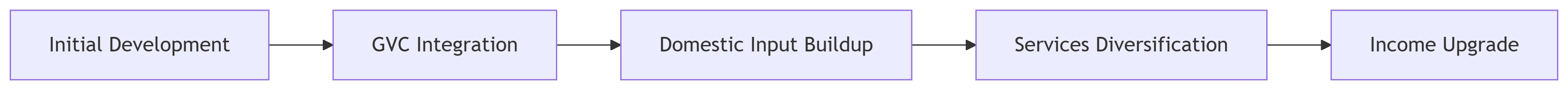 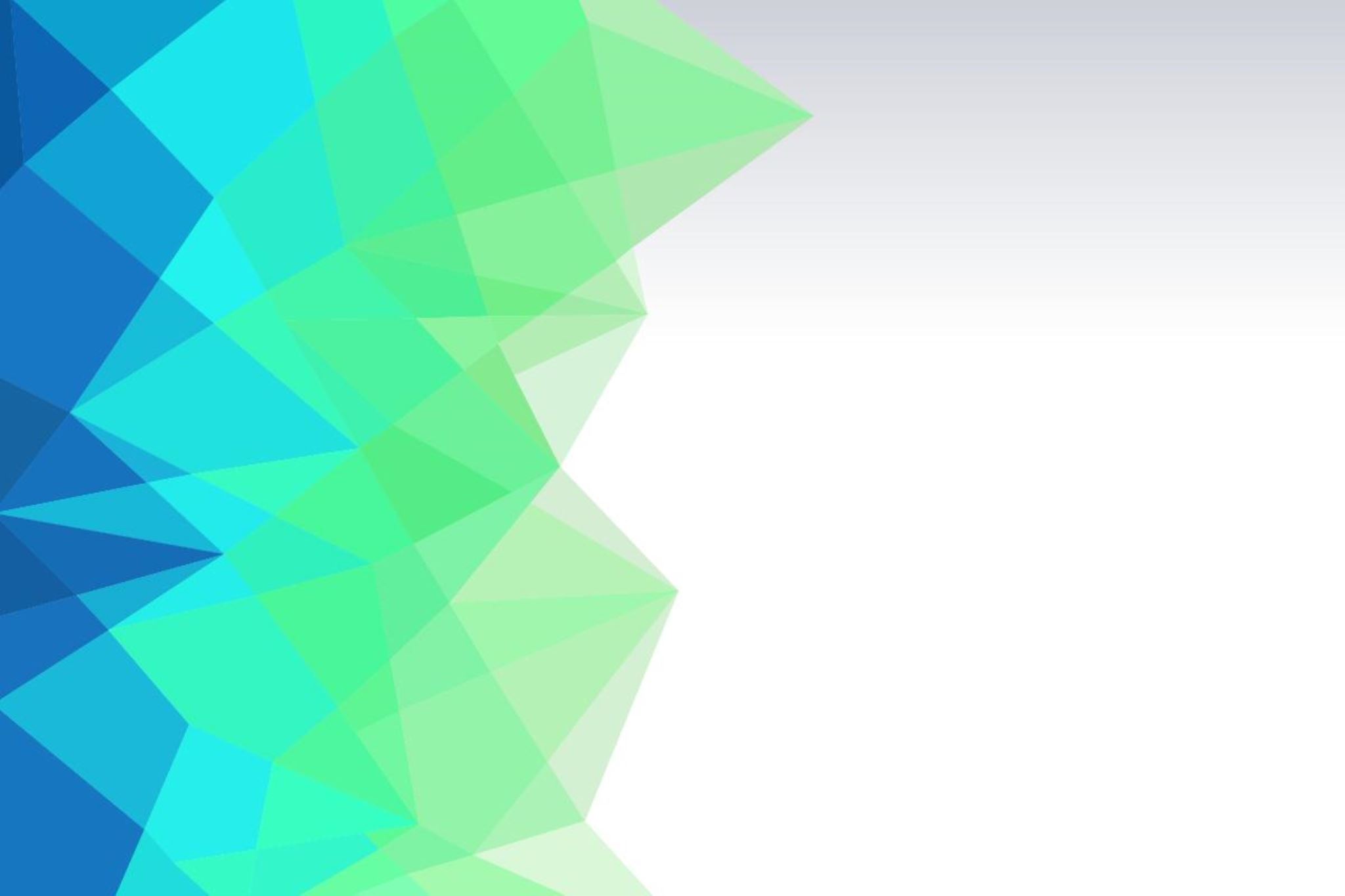 Targets for African countries
Raise DVA in manufacturing exports to >40% over a decade.
Increase forward linkages in selected sectors (e.g., processed foods, textiles, auto parts).
Expand number of sectors contributing >5% to total VA exports, targeting both agricultural processing and light industry.
Reduce FVA reliance in key sectors by increasing local content policies and input substitution strategies.
Boost value added absorbed by African partners’ final demand, enhancing regional value chains.
Sectorial Prioritization and Employment-Centric Industrialization
These policies requires sectoral specialization and prioritization. 
Manufacturing and agro-processing emerge as critical industries with strong linkage effects (Ferraz et al., 2021)​, necessitating targeted industrial policies to deepen local supply chains and reduce reliance on imported intermediate goods.

The prioritization should take into account other factors, such as employment and climate. 
While natural resource exports remain dominant, their limited employment effects and exposure to commodity price shocks underscore the importance of labour-intensive manufacturing and services (Frankel, 2012)​.
Regional Collaboration and Trade Resilience amid Geopolitical Uncertainty
Disruptions to global trade, particularly under a second Trump administration, along with China’s expanding presence in Africa, highlight the need for diversified trade partnerships and regional value chain integration.
They also highlight the need for regional trade agreements (e.g., AfCFTA) to build intra-African supply chains, mitigating exposure to external trade disruptions (Carbonell & Nassè, 2020)​.
Specialization vs. Diversification
Achieving the right balance between specialization (leveraging comparative advantage) and diversification (reducing economic fragility) is essential (Boschma, 2016)​. TiVA analysis provides insights into optimizing economic complexity and industrial activities while managing risk exposure (Ferraz et al., 2021).
Conclusion
The path to successful upgrading in African economies through TiVA frameworks involves:
Transitioning from high FVA/low DVA to high DVA with complex sectoral exports.
Leveraging regional demand through forward linkages.
Aligning domestic capability building with changes in the production matrix (A).
Using policy tools that encourage intersectoral linkages, skills, and innovation.
Extensions
Now to look at employment
Link TiVA trends with economic complexity index (ECI) and export product sophistication
Link with domestic policies of countries
Examine imports-to-exports transformation efficiency (using value-added per import)
Appendix
Domestic Policies to Drive TiVA Improvements
Industrial Policy:
Strategic subsidies or tax incentives to encourage domestic input use.
Promote domestic supplier development programs.
Investment in sectoral clustering to improve economies of scale.
Human Capital and Skills:
Focused TVET aligned with the upgrading sectors (e.g., electronics assembly, packaging).
Match occupational structures to complexity needs
Infrastructure and Trade Facilitation:
Invest in logistics, ports, energy — essential for integration and movement along GVCs.
Reduce NTBs that prevent regional trade (key for forward/backward linkages).
Investment and Technology Transfer:
Create incentives for joint ventures and technology spillovers.
Encourage local content requirements with realistic phase-in.
Green Transition:
Embed sustainable production into new sectors for long-term upgrading
Linkage dynamics in raw-material rich African countries
Hypothesis 2: Import substitution & technological upgrading
Hypothesis 2: Import substitution & technological upgrading
Supported: Countries show significant FVA reductions 1-13 years before income upgrades
-2.73pp FVA reduction from 13 years pre-upgrade to upgrade year
Manufacturing drives FVA decline: Petroleum/electronics show largest absolute reductions
Policy Implications:
Dual-track strategy:
Short-term: Leverage foreign inputs for export growth
Long-term: Target FVA reductions 5-10 years pre-upgrade
Sector prioritization:
Reduce FVA in high-impact sectors (petroleum, electronics)
Build domestic capacity in services (education, real estate)
African context:
Low-income countries start with +2.74pp higher FVA → Target import substitution early
Hypothesis 3: Regional integration
Pattern:
FFD_DVA is significantly lower in distant pre-upgrade years
Converges to upgrade-year level as event approaches
Implies FFD integration accelerates near upgrade point
Hypothesis 3: Regional integration
Partially Supported: FFD integration increases significantly near upgrade point (1-5 years prior), but:
No early buildup: Lower integration 5-13 years pre-upgrade
Surge pattern: Rapid FFD acceleration in final years before upgrade
Sectoral Insights:
Transportation critical: Air/water transport dominate FFD integration
Tech-driven: Electronics and IT services show strong global demand links
Industrial machinery: Key for upper-middle income upgraders
Policy Implications:
Phase 1 (5-10 years pre-upgrade): Build export infrastructure (ports, airlines, digital networks)
Phase 2 (1-5 years pre-upgrade): Target FFD-intensive sectors (transport, electronics, machinery)
African opportunity: Leverage current high FFD in low-income status for upgrading
Strategic recommendation: Treat FFD integration as a late-stage upgrading indicator that requires prior investment in export infrastructure and sectoral capabilities.
Hypothesis 4: Functional upgrading in GVCs
Pattern:
Steady decline in foreign/domestic VA ratio approaching upgrade
Strongest reduction 10-13 years pre-upgrade
Accelerated decline continues until upgrade year
Supports hypothesis: Successful upgraders reduce foreign input reliance
Sectoral Backward Linkage Intensity:
Expected Changes in the A-Matrix (Input Coefficients)
Development through TiVA channels implies structural changes in the input-output A-matrix:
Increased domestic intermediate consumption in manufacturing (i.e., more domestic inputs sourced across sectors).
Reduction in primary product dependence (e.g., less direct raw material exports, more downstream processing).
Emergence of new linkages between sectors, e.g., ICT services into manufacturing, logistics into agri-processing.
Higher inter-sectoral connectivity, indicating economic complexity.
This transformation mirrors what complexity economics expects — an increasingly dense network of productive linkages
“A” matrix case study
Find similar A matrix to African country (e.g. NGA or CMR) from a “success” case. 
Track progress of “success” case’s A matrix over time.
Country Leaders in Reduction
Strongly Supported: TiVA data confirms significant reduction in backward linkages before income upgrades
-3.6% to -4.4% reduction in FVA/DVA ratio 5-13 years pre-upgrade
Consistent decline across all pre-upgrade years
Sectoral Insights:
Resource sectors (petroleum, mining) maintain high foreign reliance
Manufacturing (electronics, metals) show largest absolute reductions
Domestic services (education, real estate) have lowest foreign inputs.
Key strategy: Sequential reduction of foreign inputs starting 10+ years before expected upgrade, prioritizing manufacturing sectors while maintaining services' domestic focus.
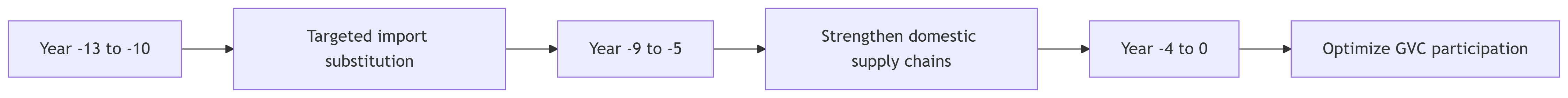 Hypothesis 5: Diversification